La Grande guerra prima e  dopo
Culture, politiche, Stati, speranze e disillusioni
alla prova del conflitto

Prof. Fabio Todero Ph.D.
Lezione 2L’Europa e il mondo alla vigilia del conflitto
La Grande guerra prima e dopo
Espansione demografica 
Mezzi tecnici 
Possibilità finanziarie
Coscienza della propria potenza e sviluppo di senso della propria superiorità → conquiste coloniali
Mezzi militari
Tali ultimi due aspetti la condurranno a una crisi che nel 1918 porranno fine alla sua posizione di privilegio
Europa
Egemonia scientifica e culturale
Europa
Dottrina e movimento politico-economico che rivendica la libertà individuale e sostiene la necessità di limitare in relazione a questa il potere dello Stato (Enciclopedia della storia universale)
Liberalismo
Capitalismo: sistema economico basato sulla proprietà privata dei mezzi di produzione e dei capitali e sulla centralità del mercato nel determinare i rapporti di scambio (Enciclopedia della storia universale) 
Per il marxismo: sistema economico sociale nel quale i mezzi di produzione appartengono a un capitalista, basata sullo sfruttamento del lavoro
Capitalismo
Società liberale capitalistica

Marxismo: rivoluzione sociale per l’instaurazione della società comunista
Revisionismo: il socialismo si deve raggiungere attraverso riforme progressive
Sindacalismo rivoluzionario: sciopero generale come unico strumento di lotta; mito della rigenerazione
Anarchismo
Società liberale capitalistica
«Per questa impresa di rigenerazione, molti giovani europei erano pronti a sacrificarsi, e non solo in senso metaforico. C’era quasi una voluttà di sacrificio nella nuova generazione, che disprezzava l’epoca bella della modernità trionfante e invocava una guerra o una rivoluzione per distruggere un mondo che appariva vecchio e corrotto, al fine di far nascere un nuovo mondo e un uomo nuovo»

E. Gentile, L’apocalisse della modernità. La Grande guerra per l’uomo nuovo, 
Mondadori, Milano 2008
Mito del mondo nuovo
Pio IX:  Syllabus (80 proposizioni): condanna di razionalismo, panteismo, indifferenza, gallicanesimo, statalismo, socialismo, comunismo, liberalismo  
Leone XIII: De Rerum Novarum (1891): presa d’atto della questione sociale e contrasto all’ingiustizia 
Pio X condanna del modernismo (1907)
Chiesa
Positivismo politico e rivoluzione industriale
Matematica (C. Jordan, H. Poncaré)
Fisica (Maxwell, Roentgen, Pierre e Marie Curie)
Chimica organica (Liebig, Berthelot)
Biologia (L. Pasteur)
Scienze umane, produzione letteraria e artistica
Il primato scientifico
Il primato economico
Possesso dell’oro coniato
https://youtu.be/vahUYmryb04
Tot. emigrazione
dall’Europa, 1871-1915
36 mln. circa
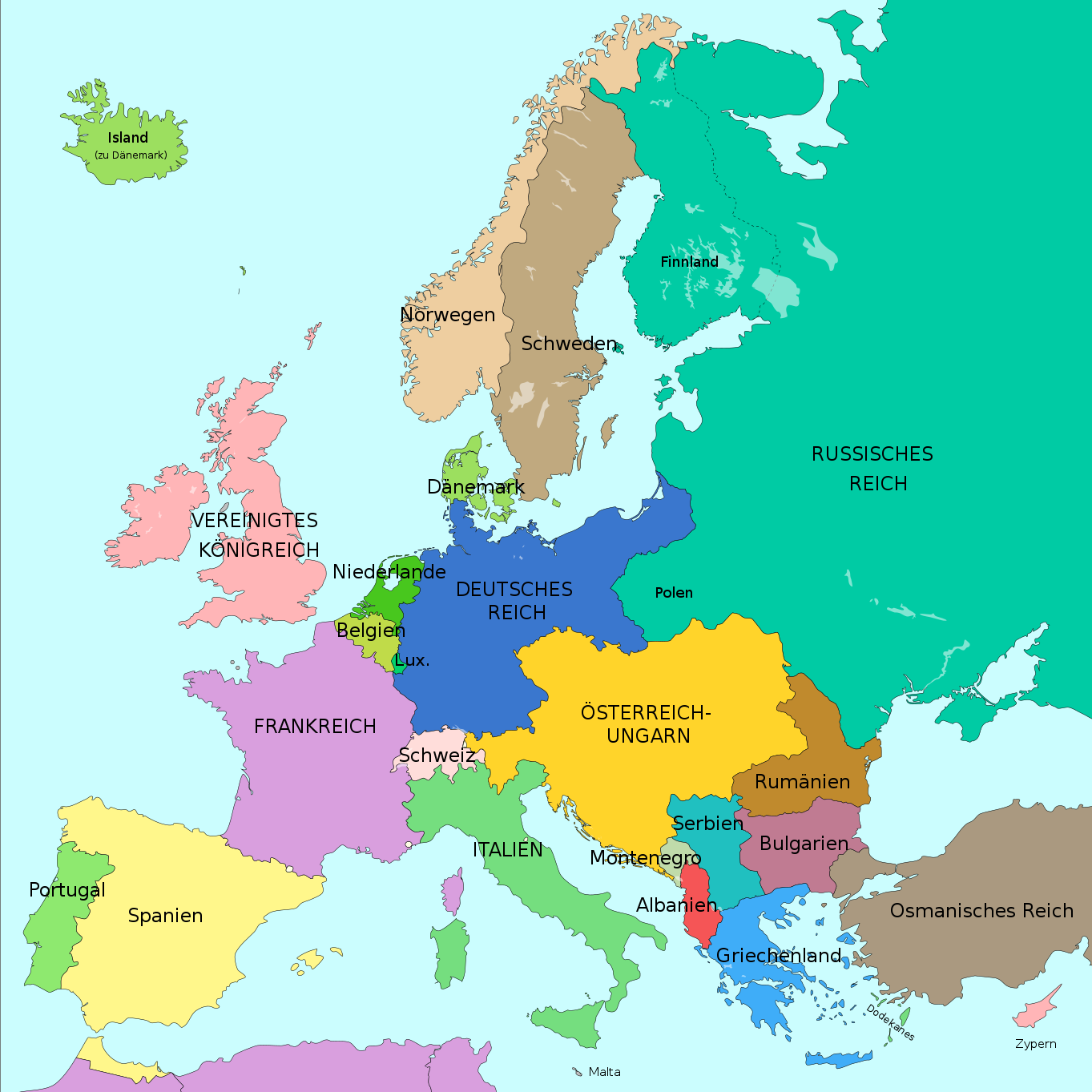 Europa 1914
Diffusione del suffragio universale maschile in Europa
Blocchi di alleanze in Europa
Triplice Intesa

1891-1894 - Alleanza franco-russa
1904 - Entente cordiale (Gran Bretagna, Francia)
1907 - Convenzione anglo-russa
1882 - Triplice Alleanza